What Do I Really Know?
College Facts – Trade School – Military

Computer/ICT
Ms. MacLeod
Information Categories About Colleges
Location: The geographic region where the campus is located within the state of California.
Setting: The type of area where the campus is located such as major city or rural.
Total Enrollment: The total number of students (graduate and undergraduate) enrolled at the campus.
Student to Faculty Ratio: The ratio of students per faculty member.
% Living on Campus: The percentage of undergraduate students who live in housing administered by the institution.
Students Receiving Financial Aid: The number of full-time first-year students receiving financial aid.
Faith Affiliated: Whether or not the institution is a private religious college.
How Much More Money Do College Grads Make?
Largest advantage of  going to college is that you’ll be qualified for a better higher-paying job. You  will make more money than a high school diploma. 

Average differences between educational levels :
High school drop outs: $18,734
High school graduates: $27,915
College grads (with a bachelor’s degree): $51,206
Advanced degree holders: $74,602
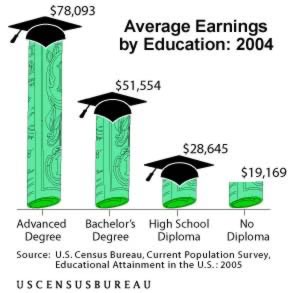 More Information
In 40 years high school diploma: $1,116,600  and bachelor’s degree: $2,048,204.
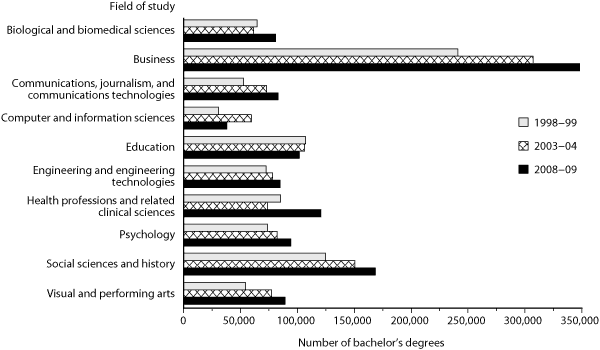 Degrees Awarded
More than half of the 1.6 million bachelor's degrees awarded were in five fields:

business 
social sciences and history 
Education 
health professions and related clinical sciences; psychology
engineering
Individuals with bachelor’s degrees earn an average of 60% more than people with only a high school diploma, which adds up to more than $800,000 over a lifetime
College Terms
Most college classes are 3 college credits.
One credit hour is  given for attending one lecture hour of
class each week for 15 weeks or equivalent.
Usually taking 4 classes would be considered a full-time student.
A full-time college student has at least 12 credits.
A 4-year degree is usually 80 credits.
College Terms
UC is the most difficult college to attend
Academic probation would be considered having a GPA below 2.0.
Campus is the  area of the college which includes the library, lecture halls, etc.
23 Cal State Universities
10 Universities
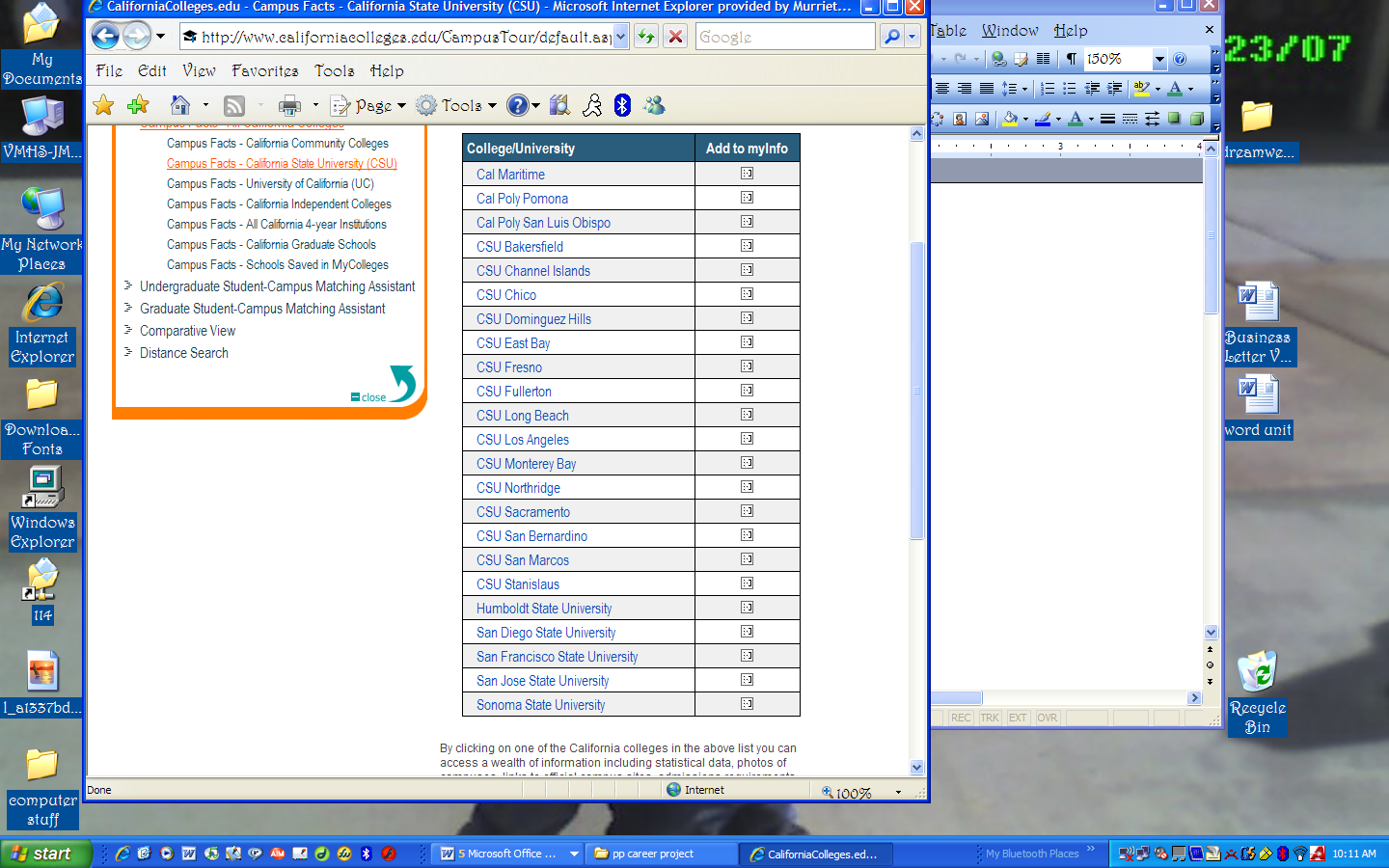 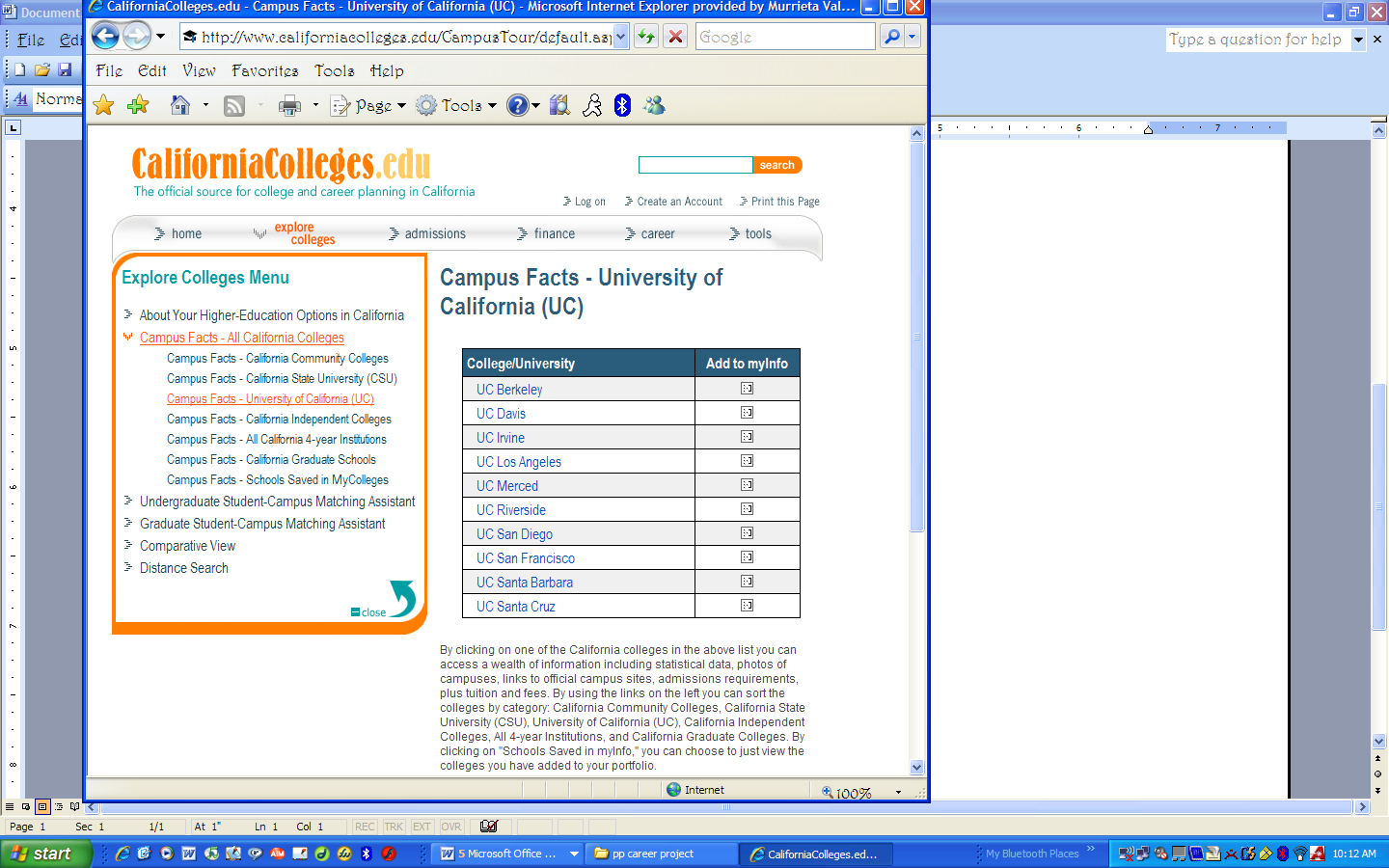 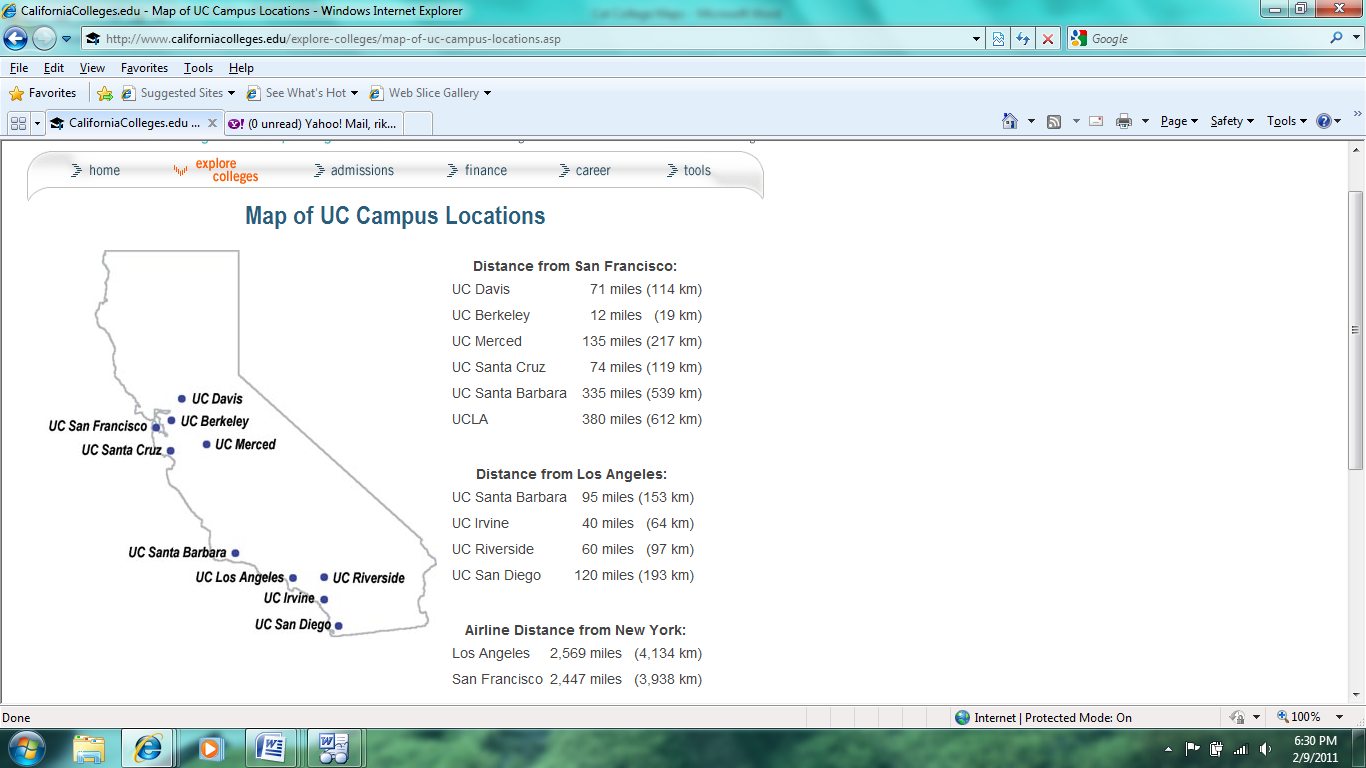 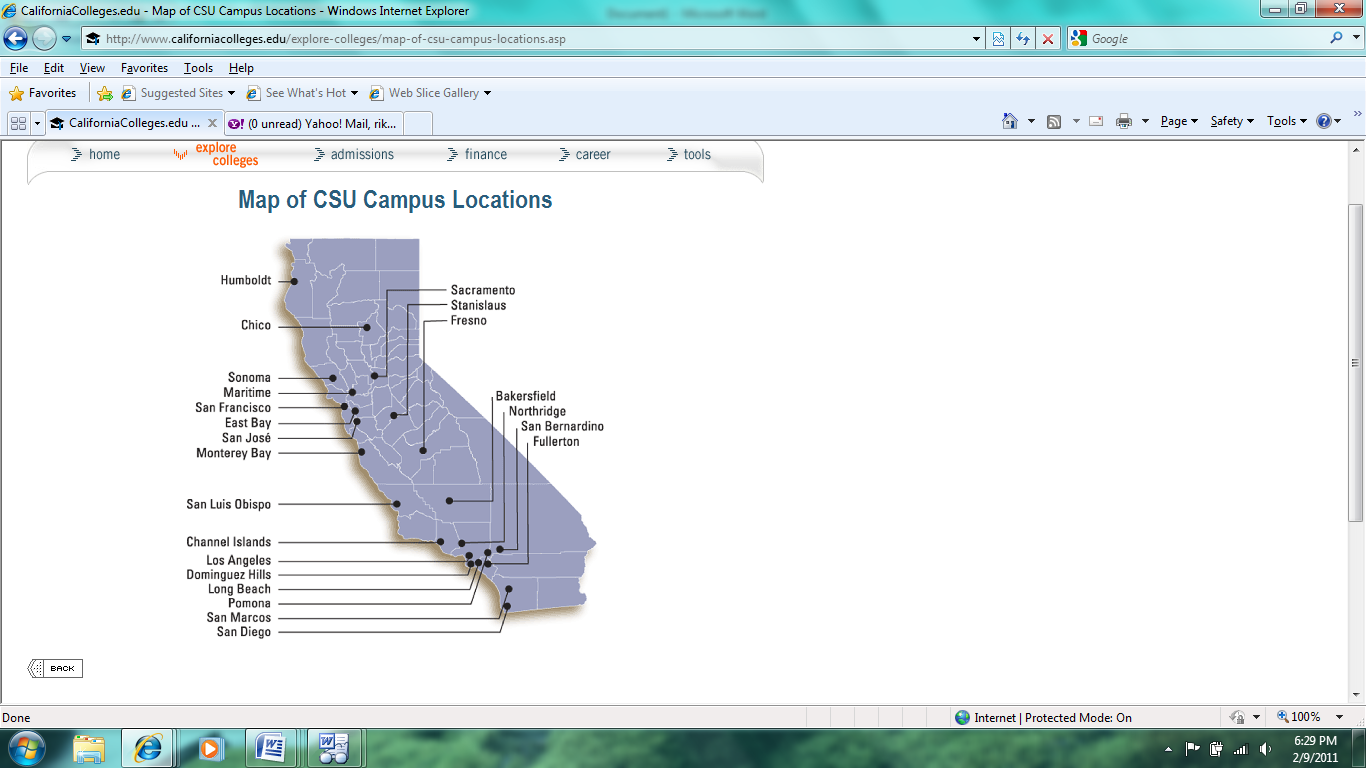 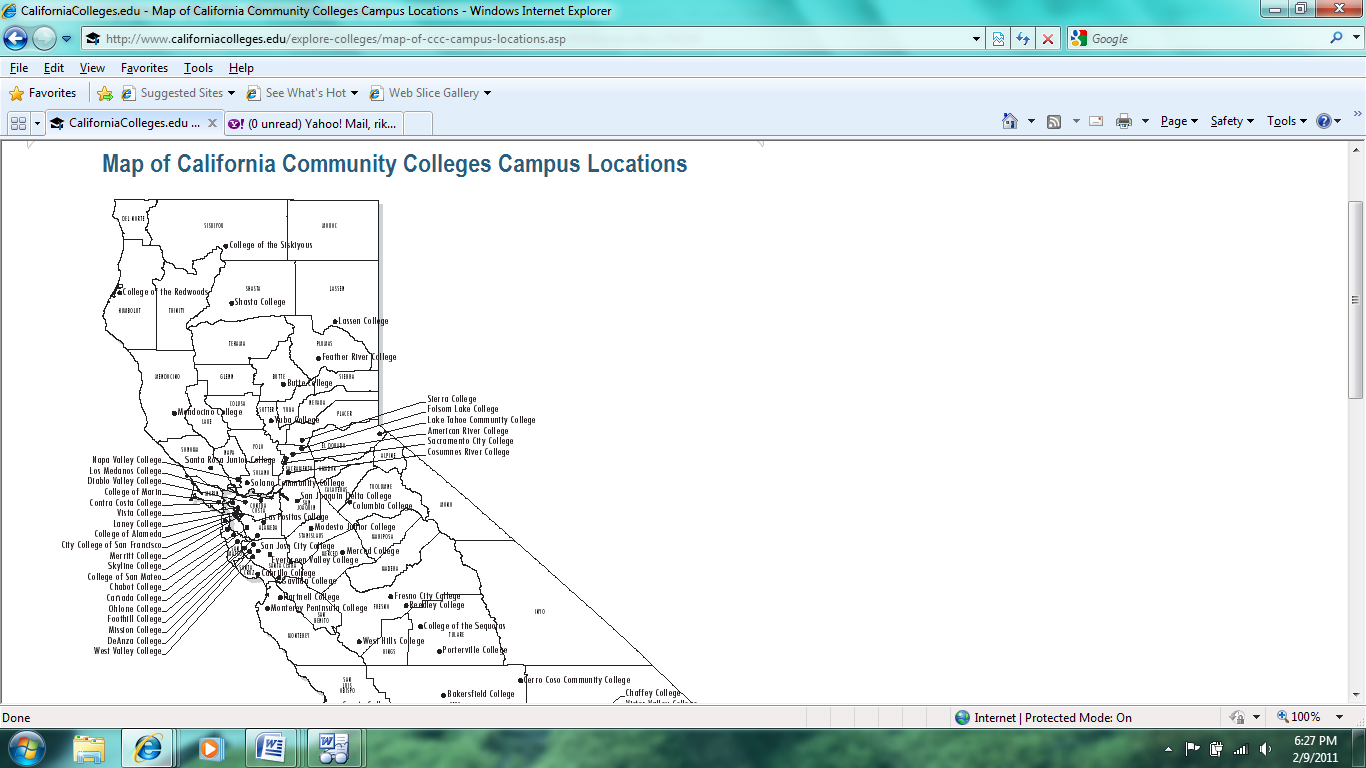 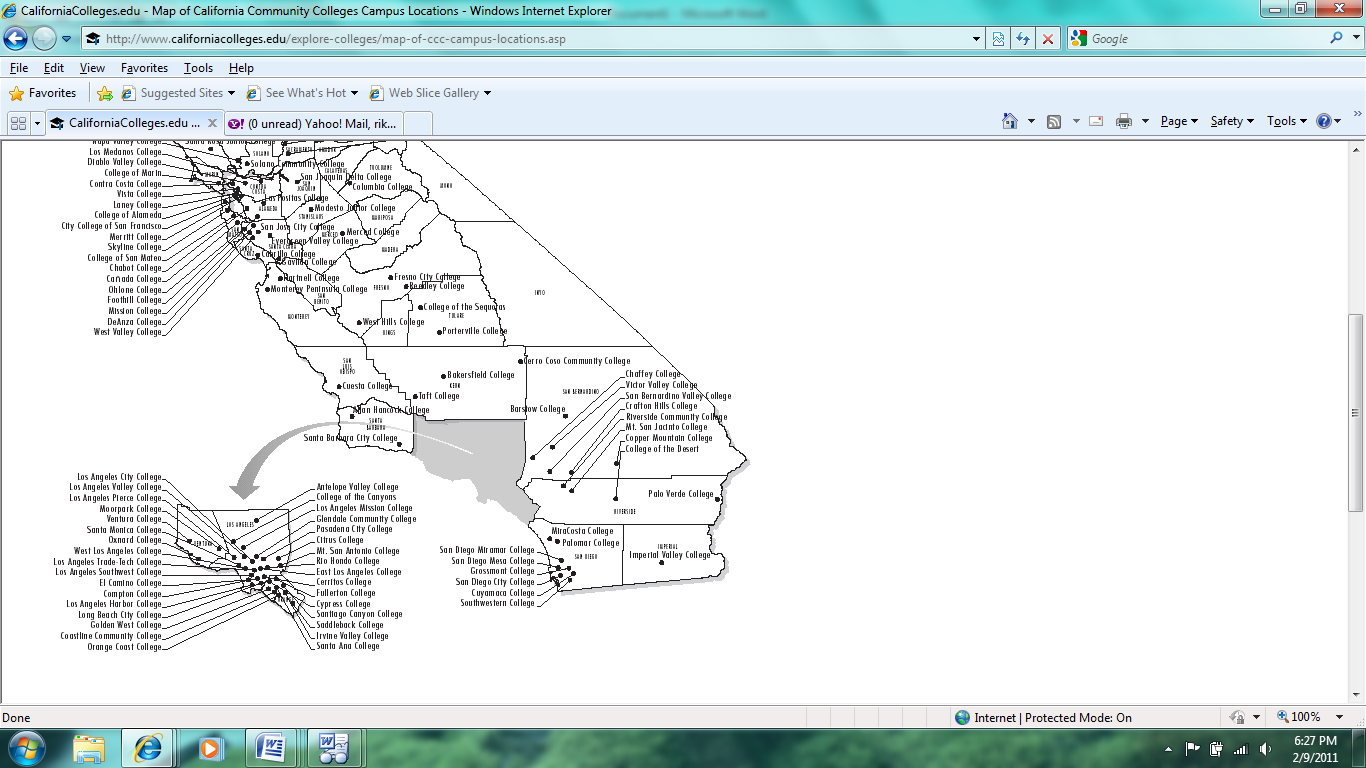 College Facts
Top California Universities by Student Enrollment: University of California Los Angeles:  Mascot= is the Bear
		Total enrollment: 37,476   Undergraduate enrollment 25,928
Largest Online University:  University of Phoenix-Online Campus




Smallest University- California Christian College
Miami Dade College is the largest junior college
Largest University in Nation
Online - College
Junior - College
Largest Colleges in United States
4 year University
College facts
The leaders of New College - Harvard College founded 1636 and chartered 1650.  Degrees were awarded in 1642 and the school is Puritan religion.
It is located in Massachusetts Bay Colony
In addition to private colleges and universities, the U.S. also has a system of government funded, public universities
Harvard receives the largest financial endowments of any institution in the world at $26 billion.
Public Universities were founded under the Morrill Land-Grant Colleges Act of 1862.
The graduation cap was initially a “hood” and is believed to date back to the Celtic time when Druid priests wore capes and hoods to symbolize their intelligence. Historically, academic dress for faculty or students was clerical dress.
Ivy League
The term Ivy League has connotations of academic excellence, selectivity in admissions, and social elitism.
The Ivy League is an comprised of eight private institutions of higher education.
The eight institutions are Brown University, Columbia University, Cornell University, Dartmouth College, Harvard University, Princeton University, the University of Pennsylvania, and Yale University
The Ivy League is an comprised of eight private institutions of higher education. These universities are part of an athletic conference located in Northeastern United States.
Trade Schools
There are many different careers that require a trade school education, from all kinds of hairdressing, cosmetology and beauty trades to aviation and auto mechanics, plumbing, electricians, carpenters, and sheet metal workers. Trade schools for specific areas such as flying, marine and air navigation and air traffic control also exist. You can also attend trade school to learn about many technological, culinary and healthcare skills. Trade schools sometimes have specific affiliation with trade unions or industries, or offer certain categories of apprenticeship.
How many independent colleges are in California? Over 350
Military
Army
Marine Corps
Navy
Air Force
Coast Guard
Offer the GI bill to go back to college
Top ten school
Facts
1. While 347,985 students earned business degrees in 2009, only 15,496 grads walked away with a degree in mathematics. I find that sad.
2. One of the fastest growing degrees is in park, recreation, leisure, and fitness studies. During a 10-year period, the number of students earning degrees in this major (31,667) jumped 92 percent.
3. Among common majors, education experienced the biggest drop in interest among undergrads. In a 10-year period, the number of students earning an education degree declined 5 percent.
4. Only 0.4 percent of undergraduates attend one of the Ivy League schools. This confirms my long-held belief that way too much attention is paid to these eight institutions.
5. Twenty three percent of full-time undergrads, who are 24 or younger, work 20 hours or more a week.
6. Asian students (12 percent) are the least likely to work 20 or more hours a week.
7. About 9 percent of students attend flagship universities and other state institutions that conduct intensive research.
8. Seventy three percent of students attend all types of public colleges and universities.
9. Just 16 percent of students attend private nonprofit colleges and universities.
10. The annual family income of more than 47 percent of undergraduates is less than $40,000.
Facts
US News Website
11. The annual household income of 4.5 percent of undergrads is at least $160,000.
12. Nineteen percent of college freshmen hope to earn a Ph.D., and 10.2 percent would like to become a medical doctor.
13. Among freshmen, 21.7 percent are conservative and 27.3 percent are liberal.
14. During a 10-year span ending in 2009, undergraduate enrollment has jumped 38 percent, with some of the highest growth occurring in Arizona (149 percent), Georgia (77 percent), West Virginia (56 percent), and Florida (54 percent).
15. Less than one third of Americans hold at least a bachelor's degree, but at least 30 percent of adults in 16 states—mostly on the coasts—have earned a bachelor's degree or higher. The three interior states among the 16 are Utah, Illinois, and Minnesota.
16. Between 1999 and 2009, undergrad enrollment at for-profit schools soared 539 percent compared with 32 percent for public institutions.
17. The largest state university in the country is Arizona State University in Tempe. The largest nonprofit private university is New York University.
18. About 3 percent of all undergrads are veterans and 1 percent are on active military duty or in the reserves.
19. Twenty percent of all first-time undergraduates take at least one remedial course.
20. Nationwide the number of high school graduates is expected to grow 10 percent in the next 10 years. The northeastern states will experience declines in growth, while high school grads will grow by 24 percent in both Texas and Florida
More Facts….
website
1. How Much Debt Does a College Student Have? 
On average the typical college student has about $21,000 in debt when they graduate. Graduates tend to find it hard to pay off their debt and also save for goals such as purchasing a home or buying a car.
2. How much do College Graduates Make? 
College graduates with a bachelors degrees make an average income of $53,000, while high school students make an average of $29,000. College graduates with a masters degree tend to make $31,000 more per year than high school graduates.
3. College and Sleep 
Most College students require 9 hours of sleep in order to reach their highest academic performance, however on average college students get about 5-6 hours of sleep per night. About 20% of college students suffer from sleeping disorders.
4. College Students and Facebook 
In 2010 one of the most popular websites used by college students is Facebook. It is twice as popular among young women, since women are more intereseted in social networking during their college years.
5. Changing Your Major 
Approximatley 80% of college students change their major at least once during their college career. In fact on average, college students change their major three times until they are able to settle on a major they really enjoy.
6. College Students and Drinking 
About 60% of full time college students drink. Students spend about 10 hours a week drinking and partying and only spend about 8 hours studying.
More facts……
7. College Dropouts 
About 1 in 4 college students drop out at some point in their college career. Some reasons why these students don't make it include, financial constraints, their homesick, no guidance and they have educational burnout.
8. What Do College Students Tend to Eat? 
College students tend to drink a lot of carbonated beverages and very few students eat frutis and vegetables. Many students eat yogurt, cereal and sandwiches since they are very affordable and easy to make. Only about 1/5 of college students eat breakfast.
9. How Many College Students Fail A Course? 
About 1/3 of college students fail at least one class in their college career. Most students fail classes in their first year since they are not use to the way the college class is structured. For instance they do not study the proper material or study the material enough.
10. Average College Tuition 
It is hard to determine the average cost of college tuition since it depends on the college you will be attending and if you will be living on campus. For students that go to community college and live at home tuiton can cost about $3000 a year. For students that go to private colleges and live at home, tuition per year can be anywhere between $9,000-$39,000 per year
Websites
http://facts.randomhistory.com/facts-about-us-colleges.html
http://www.infobarrel.com/Facts_About_College_-_10_Fun_College_Facts
http://www.usnews.com/education/blogs/the-college-solution/2011/09/06/20-surprising-higher-education-facts